OpenVPN
zswu
Caveat!
The following commands, file locations is for CentOS.
If you are using FreeBSD, don’t copy-paste all below.
2
Why Openvpn
1.cross-platform portability
2.extensible VPN framework
3.OpenVPN uses an industrial-strength security model
3
TUN/TAP
TAP
Layer 2
behave like adapter
More overhead(L2)
Transfer any protocol
Bridge
TUN
Layer 3
Less Overhead(L3)
Only IPv4 , IPv6(Ovpn2.3)
No Bridges!
4
Configuring Openvpn
A server/client setting can be describe as a ovpn/conf file.
At most circumstances, we will separate key/ca files to make config file clean.
5
server.conf
/etc/openvpn/server/serv.conf
cp /usr/share/doc/openvpn-2.4.6/sample/sample-config-files/server.conf /etc/openvpn/server/
6
A simple server config(1/2)
port 1194
proto udp
dev tun
ca ca.crt
cert server.crt
key server.key  # This file should be kept secret
dh dh2048.pem
topology subnet
server 192.168.14.0 255.255.255.0
ifconfig-pool-persist ipp.txt
client-config-dir static_clients
push "redirect-gateway def1 bypass-dhcp"
push "dhcp-option DNS 8.8.8.8"
push "dhcp-option DNS 8.8.4.4"
client-to-client
7
[Speaker Notes: def1 是使用0.0.0.0/31,128.0.0.0/31]
A simple server config(2/2)
keepalive 10 120
tls-auth ta.key 0 # This file is secret
cipher AES-256-CBC   # AES
comp-lzo
max-clients 10
user nobody
group nobody
persist-key
persist-tun
verb 5
mute 20
8
A simple client config
client
dev tun
proto udp
remote xxx.com 1194
resolv-retry infinite
nobind
persist-key
persist-tun
ca ca.crt
cert client.crt
key client.key
remote-cert-tls server
tls-auth ta.key 1
cipher AES-256-CBC
comp-lzo
verb 3
mute 20
9
X.509 PKI
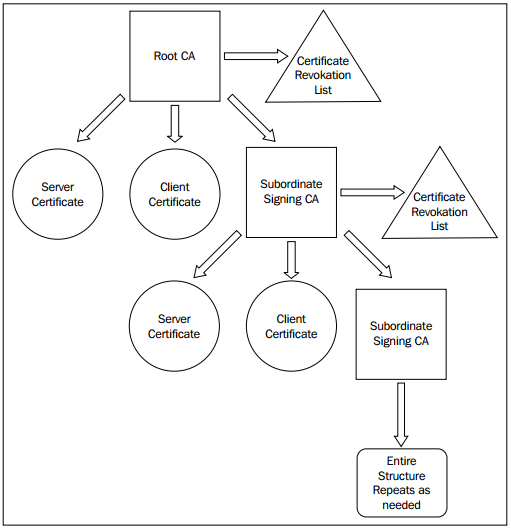 10
Diffie Hellman parameters
From wikipedia:
Diffie–Hellman is used to secure a variety of Internet services. However, research published in October 2015 suggests that the parameters in use for many D-H Internet applications at that time are not strong enough to prevent compromise by very well-funded attackers, such as the security services of large governments.
Generate 2048bit dhparams!
11
HMAC
tls-auth
The tls-auth directive adds an additional HMAC signature to all SSL/TLS handshake packets for integrity verification. Any UDP packet not bearing the correct HMAC signature can be dropped without further processing. The tls-auth HMAC signature provides an additional level of security above and beyond that provided by SSL/TLS. It can protect against:
DoS attacks or port flooding on the OpenVPN UDP port.
Port scanning to determine which server UDP ports are in a listening state.
Buffer overflow vulnerabilities in the SSL/TLS implementation.
SSL/TLS handshake initiations from unauthorized machines (while such handshakes would ultimately fail to authenticate, tls-auth can cut them off at a much earlier point).
12
Generate ca, cert
1.Use easy-rsa, a openvpn ca,cert generate tool
2.Do it from scratch with openssl
13
easy-rsa
# yum install easy-rsa

# mkdir /root/ca
# cd /root/ca
# /usr/share/easy-rsa/3/easyrsa init-pki
# /usr/share/easy-rsa/3/easyrsa build-ca

# cd /etc/openvpn/server
# /usr/share/easy-rsa/3/easyrsa init-pki
# /usr/share/easy-rsa/3/easyrsa gen-req [NAME] nopass
# /usr/share/easy-rsa/3/easyrsa gen-dh

# mkdir /root/client
# cd /root/client
# /usr/share/easy-rsa/3/easyrsa init-pki
# /usr/share/easy-rsa/3/easyrsa fen-req [NAME]
Reference:
https://community.openvpn.net/openvpn/wiki/EasyRSA3-OpenVPN-Howto
https://wiki.archlinux.org/index.php/Easy-RSA
14
Sign key to CA
# cd /root/ca
# /usr/share/easy-rsa/3/easyrsa import-req /etc/openvpn/server/pki/reqs/[NAME].req [NAME]
# /usr/share/easy-rsa/3/easyrsa import-req /root/client/pki/reqs/[NAME].req [NAME]

# /usr/share/easy-rsa/3/easyrsa sign-req server [NAME]
# /usr/share/easy-rsa/3/easyrsa sign-req client [NAME]
15
Diffie-Hellman / TLS-auth key
DH-KEY
# cd /etc/openvpn/server
# /usr/share/easy-rsa/3/easyrsa gen dh

AUTH KEY
# cd /etc/openvpn/server
# openvpn -genkey -secret ta.key

# cd /etc/openvpn/client
# cp ../server/ta.key ta.key
16
Package your config
Server
ca.crt
server.conf
server.key
server.crt
dh.pem
ta.key
Client
ca.crt
client.conf
client.key
client.crt
ta.key
17
Enable and start
SERVER SIDE
# cp keys,conf,crts… /etc/openvpn
# systemctl enable openvpn@CONFIG_NAME # Start at boot
	ex. systemctl enable openvpn@server
# systemctl start openvpn@CONFIG_NAME
OR
# openvpn --config ./server.conf

CLIENT SIDE
# cp keys,conf,crts… /etc/openvpn
# systemctl start openvpn@CONFIG_NAME
18
Configure NAT
# if you are using nftables
# add this to your table
chain postrouting {
    type nat hook postrouting priority 0;
    ip saddr 192.168.14.0/24 oifname "eth0" masquerade;
}

# if you are using iptables
# add this to your iptables.rules
 -A POSTROUTING -s 192.168.14.0/24 -o eth0 -j MASQUERADE

# if you are using firewalld
# add this to your firewall-cmd rules
firewall-cmd --zone=trusted --add-service openvpn —permanent
firewall-cmd --direct --add-rule ipv4 nat POSTROUTING 0 -o eth0 -j MASQUERADE
firewall-cmd --direct --add-rule ipv4 filter FORWARD 0 -i tun0 -o eth0 -j ACCEPT # -i 是 input, -o 是 output

# sorry I don’t know how to use pf. You are on your own.
19
Confirm your vpn is working
# ifconifg (macOS)
utun0: flags=8051<UP,POINTOPOINT,RUNNING,MULTICAST> mtu 2000
	          inet6 fe80::7a68:beac:a9c9:97cb%utun0 prefixlen 64 scopeid 0x10
	          nd6 options=201<PERFORMNUD,DAD>
utun1: flags=8051<UP,POINTOPOINT,RUNNING,MULTICAST> mtu 1500
	          inet 192.168.10.2 --> 192.168.10.2 netmask 0xffffff00

# netstat -nr
Routing tables

Internet:
Destination        Gateway            Flags        Refs      Use   Netif Expire
0/1                192.168.10.1       UGSc          113        0   utun1
default            172.18.15.254      UGSc            1        0     en0
20
User-authentication
1.Simply by signing client certs.
2.Use Username/password
21
Server Side
Inside server.conf

# Using PAM to auth (Working with LDAP/NIS/Local Accout)
(verify-client-cert)
plugin /usr/lib64/openvpn/plugins/openvpn-plugin-auth-pam.so login

# Use a shell script to auth
auth-user-pass-verify /etc/openvpn/auth.sh via-env
script-security 3 # To allow script reading passwords
Reference:
/usr/share/doc/openvpn-2.4.6/README.auth-pam
/etc/pam.d/login
22
Client Side
# A dialog will popup to ask you username/password
auth-user-pass
# Saving username/password into a file
auth-user-pass client.secret
# cat client.secret
Clientname
Clientpassword
23
Reference
https://www.digitalocean.com/community/tutorials/how-to-setup-and-configure-an-openvpn-server-on-centos-7
https://www.howtoforge.com/tutorial/how-to-install-openvpn-on-centos-7/
https://wiki.archlinux.org/index.php/OpenVPN
24